Regret Minimization in Bounded Memory Games
Jeremiah Blocki
Nicolas Christin
Anupam Datta
Arunesh Sinha
Work in progress
[Speaker Notes: Work in progress

Comments & Feedback Welcome!

Change background color]
Motivating Example
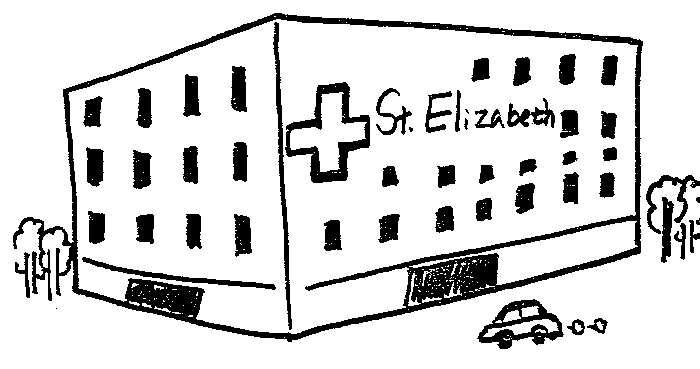 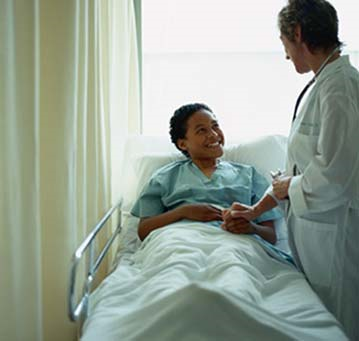 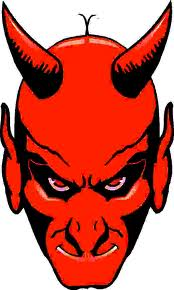 2
Employee Actions: {Behave, Violate}
[Speaker Notes: what do arrows represent? who is the devil?]
Audit Process Example
Reward Organization:                                -6
Rounds:                                                         3
Reward  of Best Expert (hindsight):          -3
Regret :                                       (-3) -(-6) = 3
Average Regret:                                           1
Game proceeds in rounds
3
[Speaker Notes: We are primarily concerned with the rewards that the organization (defender) receives, not with the rewards that the employee sees.

In each round, 
  Each expert advises the organization which action to take]
Talk Outline
Motivation
Bounded Memory Game Model
Defining Regret
Regret Minimization in Bounded Memory Games
Feasibility
Complexity
4
Elements of Game Model
Two Players: 
Adversary (Employee) and Defender (Organization)
Actions:
Adversary Actions: {Violate, Behave}
Defender Actions: {Investigate, Ignore}
Repeated Interactions
Each interaction has an outcome 
History of game play is a sequence of outcomes
Imperfect Information:
The organization doesn’t always observe the actions of the employee
5
Could be formalized as a repeated game
[Speaker Notes: Rewards/Penalties for organization
Regret depends on rewards/penalties

Repeated game model elements

Say that italicized terms will be formally defined in mathematical model]
Additional Elements of Game Model
Move to richer game model

History-dependent Rewards:
Save money by ignoring
Reputation possibly damaged if we Ignore and the employee did violate
Reputation of the organization depends both on its history and on the current outcome 

History-dependent Actions:
Players’ behavior may depend on history
Defender’s behavior may depend on complete history
6
[Speaker Notes: History-dependence motivates stochastic games
What is outcome?]
Adversary Models
Adversary behavior depends only on history he remembers

Fully Oblivious Adversaries – only remembers the round number

k-Adaptive Adversary – remembers the round number, but history is reset every k turns

Adaptive Adversary – remembers complete game history
7
[Speaker Notes: Fully Oblivious Adversary <= k-Adaptive Adversary <= Adaptive Adversary 

Fully Oblivious Adversary -]
Goal
Define game model
Define notions of regret for defender in game model wrt different adversary models
Study complexity of regret minimization problem in this game model
8
Prior Work: Regret Minimization for Game Models
Regret Minimization well studied in repeated games including imperfect information (bandit model)
[AK04, McMahanB04,K05,FKM05, DH06]

Defender compares his performance to the performance of the best expert in hindsight.
Traditional: for the sake of comparison we assume that the adversary was oblivious
9
[Speaker Notes: AwerbuchKleinberg04
McMahanB04
Kleinberg,FlaxmanKalaiMcMahan05
DaniHayes06]
Talk Outline
Motivation
Bounded Memory Game Model
Defining Regret
Regret Minimization in Bounded Memory Games
10
Two Player Stochastic Games
Two Players: Defender and Adversary
Transitions between states can be probabilistic, and may depend on the actions (a,b) taken by Defender and Adversary.
11
r(a,b,s)  - Payoff when action a,b is played at state s
[Speaker Notes: Bounded Memory Games are a subclass of Stochastic Games
Captures dependence of rewards on history (with payoff r(a,b))]
Stochastic Games
Captures dependence of rewards on history

A fixed strategy is a function f mapping S (states) to actions A
Experts: Set of fixed strategies
Captures dependence of defender’s actions on history
Recall: Additional elements of game model 
in motivating example
12
Notation
Number of States in the Game (n)
Number of Actions (|A|)

Number of Experts (N)
N = |A|n

Total rounds of play T
13
[Speaker Notes: N – number of fixed strategies
n – number of states
|A| - size of the action space (in our example |A| = 2)]
Theorem 1: Regret Minimization is Impossible for Stochastic Games
Oblivious Strategy i: Play b2 i times then play b1

Optimal Defender Strategy: 
          Play a1 every round
Oblivious Strategy: Play b2 every turn

Optimal Defender Strategy:
       Play a2 every round
14
[Speaker Notes: Even for the weakest Adversary Model (Oblivious)

Haven’t seen this theorem in the literature before, if anyone knows of any results please let us know

Note: These results apply to the perfect/imperfect model
 
Even if our set of experts is just fixed actions “Always play a_i”]
Our Game Model
Definition of bounded memory games, a subclass of stochastic games

Memory-m games
States record last m outcomes in the history of the game play
15
Bounded Memory Game: States & Actions
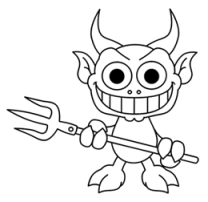 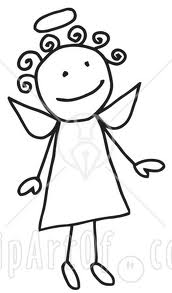 Four states – record last outcome (memory-1)

Defender Actions: {UP, DOWN}
Adversary Actions: {LEFT, RIGHT}
16
[Speaker Notes: Player A – plays action a
Player B – plays action b
Outcome(a,b) – independent of current state
State – records the last m outcomes
m is the Memory of the game.]
Bounded Memory Game: Outcomes
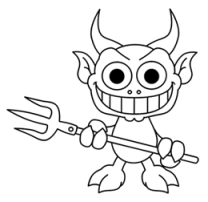 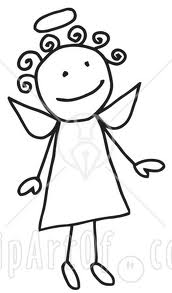 Four Outcomes:
(Up, Left)
(Up, Right)
(Down, Left)
(Down, Right)
The outcome depends only on the current actions of defender and adversary. 

It is independent of the current state
17
[Speaker Notes: Player A – plays action a
Player B – plays action b
Outcome(a,b) – independent of current state
State – records the last m outcomes
m is the Memory of the game.]
Bounded Memory Game: Outcomes
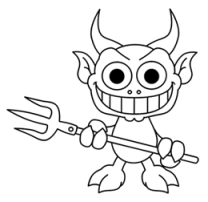 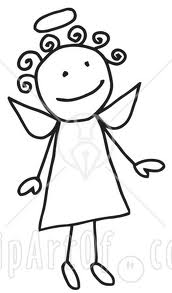 Four States:
(Top, Left)
(Top, Right)
(Bottom, Left)
(Bottom Right)
18
[Speaker Notes: Player A – plays action a
Player B – plays action b
Outcome(a,b) – independent of current state
State – records the last m outcomes
m is the Memory of the game.]
Bounded Memory Game: Example Game Play
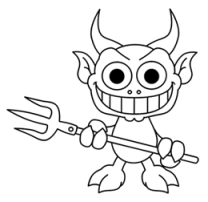 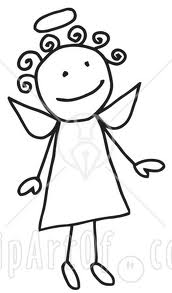 19
[Speaker Notes: Player A – plays action a
Player B – plays action b
Outcome(a,b) – independent of current state
State – records the last m outcomes
m is the Memory of the game.]
Bounded Memory Games: Rewards
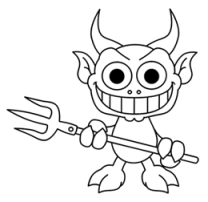 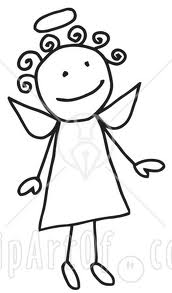 Defender sees reward 1 if 
Adversary plays LEFT from a green state
Adversary plays RIGHT from a blue state
20
Traditional Regret in Bounded Memory Games
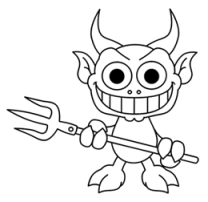 Defender will never see a reward!


In hindsight, it may look like the fixed strategy “always play UP” would have received a reward

What view of regret makes sense?
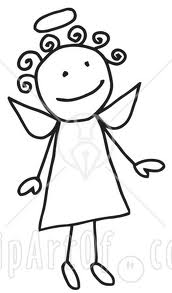 Adversary strategy
Plays RIGHT from a green state
Plays LEFT from a blue state
21
[Speaker Notes: Several ways to compare performance of Organization against the performance of the expert UP]
Traditional Regret in Bounded Memory Games
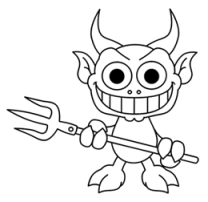 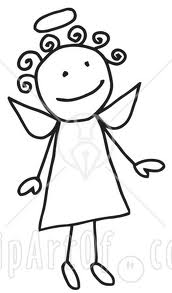 22
Traditional Regret in Bounded Memory Games
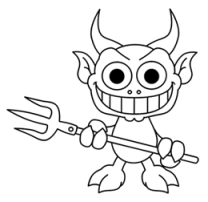 Player A will never see a reward!

In hindsight, it looks like the fixed strategy “always play UP” would have received reward 2

What are other ways to compare our performance?
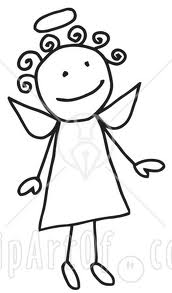 23
Comparing Performance with The Experts
Actual Game





Hypothetical Game (Fixed Strategy f)





Compare performance of defender in actual game to performance of f in hypothetical game
Defender
Real Adversary
f
Hypothetical Adversary
24
[Speaker Notes: In hindsight we have some model for our hypothetical adversary

Options: 
 Hypothetical Adversary could be the same adversary
 Hypothetical Adversary could be a restriction of the real adversary
 Traditional Regret: Hypothetical Adversary is Oblivious]
Regret Models
Hypothetical Oblivious Adversary – hard code moves played by actual adversary

Hypothetical k-Adaptive Adversary – hard code state of actual adversary after each window of k moves.
25
[Speaker Notes: Round number is always available,

We can easily derive a hypothetical oblivious adversary by hard coding the moves of the actual adversary
We can derive a k-Adaptive Strategy by hardcoding the state of the actual adversary after each window of k moves]
Regret in Bounded Memory Games (Revisited)
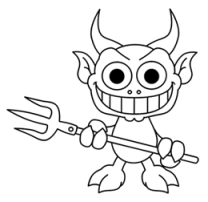 In hindsight, our hypothetical adversary model is k-Adaptive (k=5)

 What is our regret now?
Actual Performance:           0
Performance of Expert:      0
Regret:                                0
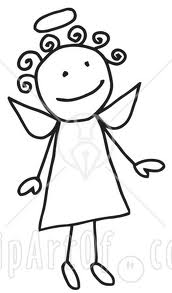 26
Measuring Regret in Hindsight
View 1: hypothetical adversary is oblivious
The adversary would have played the exact same moves played in the actual game.
Traditional View of Regret: 
Repeated Games
[Blackwell56,Hannan57,LW89], etc…
Impossible for Bounded Memory Games (Example)

View 2: hypothetical adversary is k-Adaptive
The adversary would have used the exact same strategy during each window of k-moves.

View 3: hypothetical adversary fully adaptive
The hypothetical adversary is the real adversary.
27
[Speaker Notes: We don’t know what kind of strategy the adversary (employee) was using.
Hannan – 1957
Blackwell - 1956
LW – Littlestone Warmuth 1989]
Regret Minimization Algorithms
Regret Minimization Algorithm:
Average Regret  0 as T  

Examples for repeated games:
Weighted Majority Algorithm [LW89]:
Average Regret: O((log N)/T)½

[ACFS02] Bandit Setting:
Average Regret: O(((N log N)/T)½)
28
[Speaker Notes: ACFS02 – Auer, Cesa-Bianchi, Fruend, Schapire
Littlestone, Warmuth 1994

Note: In this talk our set of experts will always the set of fixed strategies.]
Regret Minimization in Repeated Games
Easy consequence of Theorem 2
29
Regret Minimization in Stochastic Games
Theorem 1: No Regret Minimization Algorithm exists for the general class of stochastic games.
30
[Speaker Notes: The example we gave showed that this is impossible even if the actual adversary is “fully oblivious”]
Theorem 1: Regret Minimization is Impossible for Stochastic Games
Oblivious Strategy i: Play b2 i times then play b1

Optimal Defender Strategy: 
          Play a1 every round
Oblivious Strategy: Play b2 every turn

Optimal Defender Strategy:
       Play a2 every round
31
[Speaker Notes: Even for the weakest Adversary Model (Oblivious)

Haven’t seen this theorem in the literature before, if anyone knows of any results please let us know

Note: These results apply to the perfect/imperfect model
 
Even if our set of experts is just fixed actions “Always play a_i”]
Regret Minimization in Bounded Memory Games
Theorem 2 (Time Permitting)
32
[Speaker Notes: Shows feasibility, however, these algorithms are not necessarily efficient!

Notice, that moving to a more complicated view of regret, makes regret minmization feasible!]
Regret Minimization in Bounded Memory Games
Theorem 3: Unless RP = NP there is no efficient regret minimization algorithm for the general class of bounded memory games.
33
Theorem 3
Unless RP=NP there is no efficient Regret
Minimization algorithm for Bounded Memory Games even against an oblivious adversary.

Reduction from MAX 3-SAT
(7/8+ε) [Hastad01]
Similar to reduction in [EKM05] for MDP’s
34
[Speaker Notes: [EKM05] Considered Markov Decision Processes in a “changing dynamics model”
Different set up assumptions:
   - No memory assumption]
Theorem 3: Setup
Defender Actions A: {0,1}x{0,1}

m = O(log n)

States: Two states for each variable
S0 = {s1,…, sn} 
S1 = {s’1,…,s’n} 

Intuition: A fixed strategy corresponds to a variable assignment
35
Theorem 3: Overview
The adversary picks a clause uniformly at random for the next n rounds

Defender can earn reward 1 by satisfying this unknown clause in the next n rounds

The game will “remember” if a reward has already been given so that defender cannot earn a reward multiple times during n rounds
36
[Speaker Notes: Something fishy, game’s memory m = O(log n), how can]
Theorem 3: State Transitions
Adversary Actions B: {0,1}x{0,1,2,3}
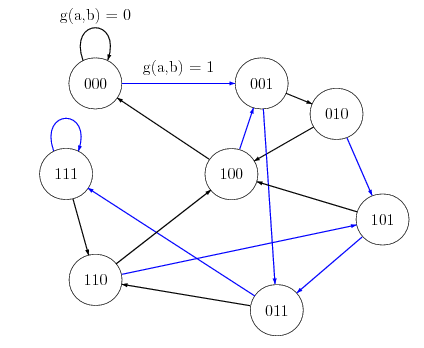 b = (b1,b2)
g(a,b) = b1
37
[Speaker Notes: De Buijn Sequence

Player B completely controls the transitions between variables]
Theorem 3: Rewards
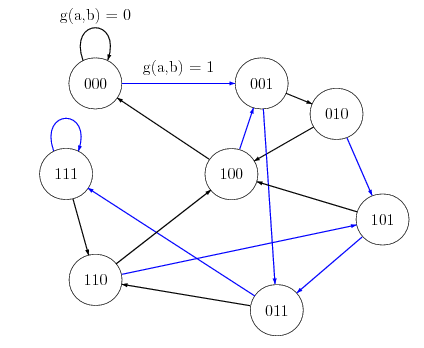 b = (b1,b2)
No reward whenever B plays b2 = 2
No reward whenever s  S1
38
[Speaker Notes: Player A trapped in S1 until
 - Willing to pay -5 penalty
 - Player B plays b2 = 3

Thus the game can “remember” whether or not a reward has already been given or not]
Theorem 3: Oblivious Adversary
(d1,…,dn) - binary De Buijn sequence  of order n

Pick a clause C uniformly at random
For i = 1,…,n
 Play b = (di,b2)



Repeat	Step 1
39
Analysis
Defender can never be rewarded from s  S1
Get Reward => Transition to s  S1
Defender is punished for leaving S1
Unless adversary plays b2 = 3 (i.e when i = n)
40
Theorem 3: Analysis
φ  - assignment satisfying ρ fraction of clauses
fφ  – average score ρ/n  

Claim: No strategy (fixed or adaptive) can obtain an average expected score better than ρ*/n

Regret Minimization Algorithm
Run until expected average regret < ε/n
Expected average score > (ρ*- ε )/n
41
[Speaker Notes: Either 
1. If total runtime of Regret Minimization Algorithm to achieve expected average regret < ε/n is polynomial time then
2. RP = NP]
Open Questions
How hard is Regret Minimization against an oblivious adversary when A = {0,1} and m = O(log n)?

How hard is Regret Minimization against a oblivious adversary in the complete information model?
42
Questions?
43
Regret Minimization in Bounded Memory Games
We can reduce our Bounded Memory Game to a  Repeated Game

One Round Repeated => m*k*t rounds

Actions of Player A: 
                      {f: f is a fixed strategy}

Action f  
“use the fixed strategy f for the next m*k*t rounds”
44
Regret Minimization in Bounded Memory Games
The reward player A sees in the Repeated Game for playing f, is the actual reward earned by using the fixed strategy in the Bounded Memory Game for m*k rounds.
45
Regret Minimization in Bounded Memory Games
Ri  
Actual reward observed when we played fi
Forwarded to Repeated Game


Imperfect Information
Only observe reward for action fi 
Rj – (hidden) reward we would have observed playing fj in this stage
46
Modeling Loss
View 1 – Actual game play 

View 2 – Substitute in strategy f beginning in stagei

View 3 – Substitute in strategy f from beginning
 Previous Outcomes O’-1,O’0 may be different!
47
[Speaker Notes: We are minimizing regret with respect to View 2, we want to minimize regret with respect to View 3!]
Modeling Loss
How do we know O’1 from view 2 and O’1 from view 3  must be equal?

We assume that the adversary is k-Adaptive!

After m rounds in Stagei View 1 and View 2 must converge to the same state
48
Modeling Loss
Let rj,2 denote the reward seen during round j in view 2

Average Modeling Loss:
49
Average Regret
T’ = T/(kt)





Pick t such that kt = T1/4
50
[Speaker Notes: Our algorithm is 
 1. Inefficient to run
 2. Takes exponentially long to converge to low regret

Want:
 1. Efficient to run
 2. Converges “quickly” for T polynomial size]
Traditional Regret
Reward Player A:   0
Reward Expert:      1
Total Regret :          1
Average Regret:     1/4
51
Bounded Memory Games with δ-discounting Rewards
Intuition: Rewards are most highly influenced by recent outcomes.

Let sm = (o1,…, om)

R(a,b,sm) = i δi  f(a,b,{om,…,om-i}) 


f(x)  [0,1], δ  [0,1)
52
[Speaker Notes: midtermF10Solutions.pdf]
Bounded Memory Games with δ-discounting Rewards: Results
Idea: Experts can be partitioned into a few groups such that experts in same group perform “the same”
53
[Speaker Notes: midtermF10Solutions.pdf]